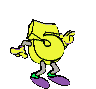 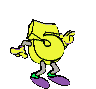 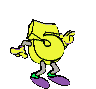 Число и цифра 5
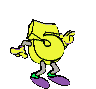 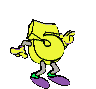 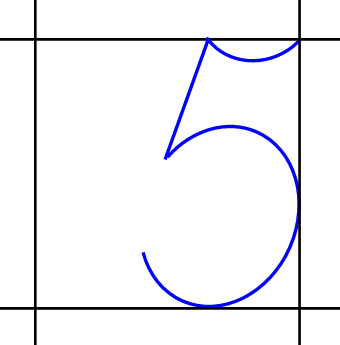 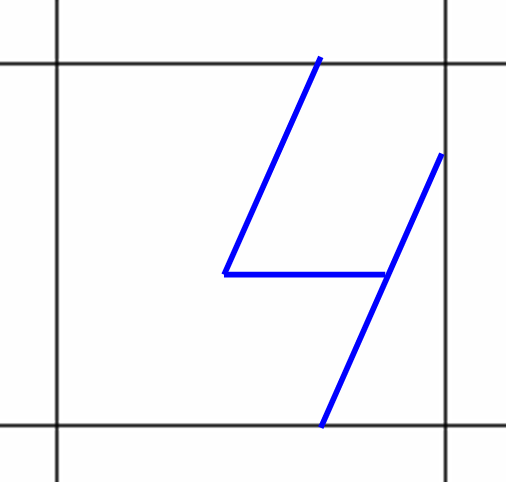 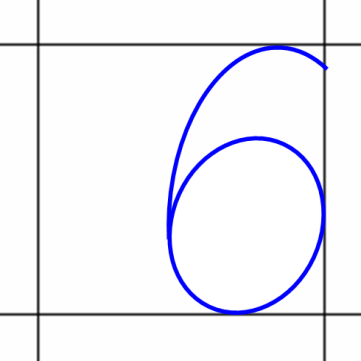 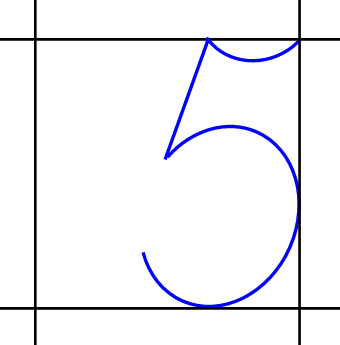 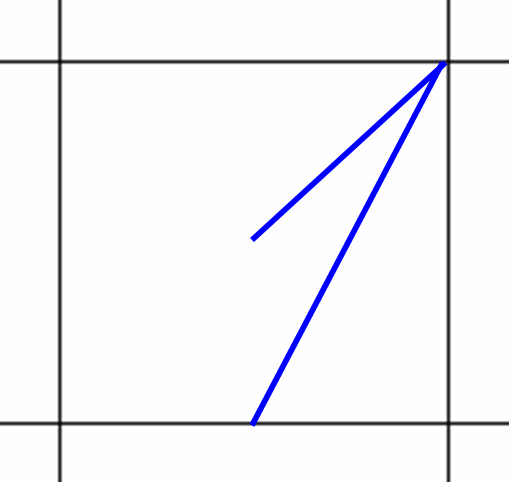 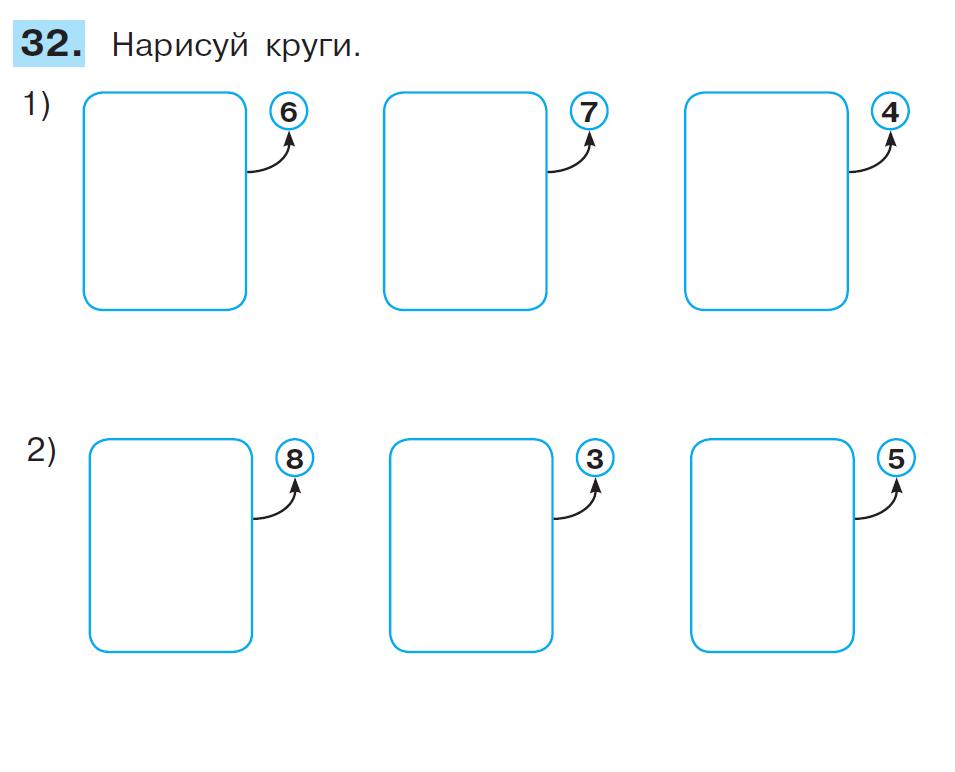 По каким признакам разбили эти фигуры  на группы?
3
4
По каким признакам разбили эти фигуры на группы?
3
3
Сколько попугайчиков на рисунке?
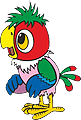 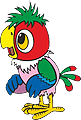 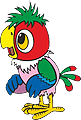 4
Сколько пчелок на рисунке?
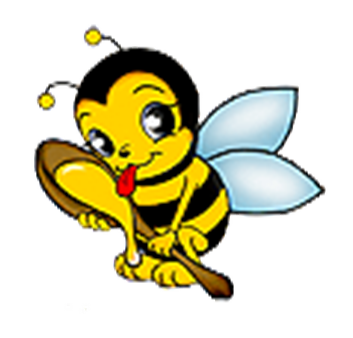 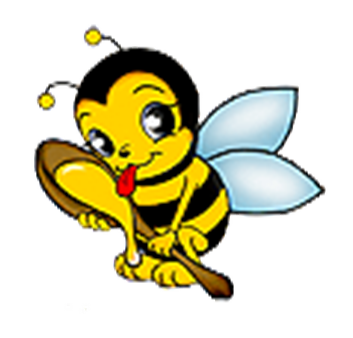 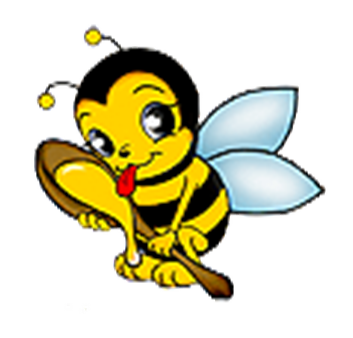 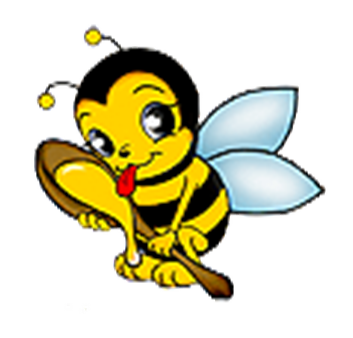 5